Chapter 4
Individual and      Market Demand
The Effect of Changes in Price
Price-consumption curve (PCC): for a good X is the set of optimal bundles traced on an indifference map as the price of X varies (holding income and the price of Y constant). 

The price consumption curve is the curve that results from connecting tangents of indifference curves and budget lines (optimal bundles) when income and the price of good y are fixed, and the price of x changes.
2
©2015 McGraw-Hill Education. All Rights Reserved.
Assume: 
I = $20
PC  = $2
PF  = $2, $1, $.50
10
6
A
U1
D
5
Three separate
indifference curves
are tangent to
each budget line.
B
4
U3
U2
4
12
20
Effect of a Price Change
Clothing
(units per
month)
Food (units 
per month)
Effect of a Price Change
The price-consumption
curve traces out the
utility maximizing
market basket for the
various prices for food.
Clothing
(units per
month)
6
A
Price-Consumption Curve
U1
D
5
B
4
U3
U2
Food (units 
per month)
4
12
20
The Price-Consumption Curve
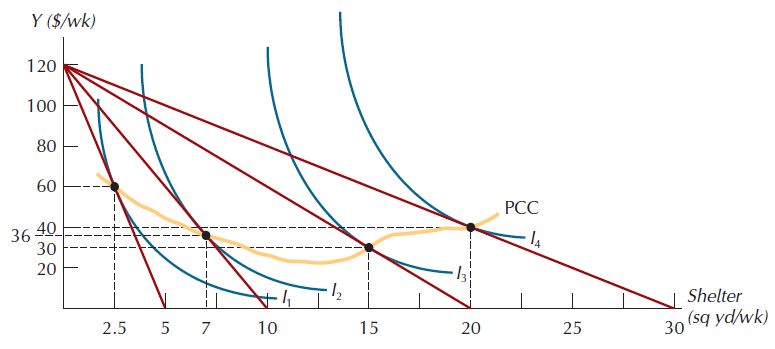 5
©2015 McGraw-Hill Education. All Rights Reserved.
An Individual Consumer’s Demand Curve
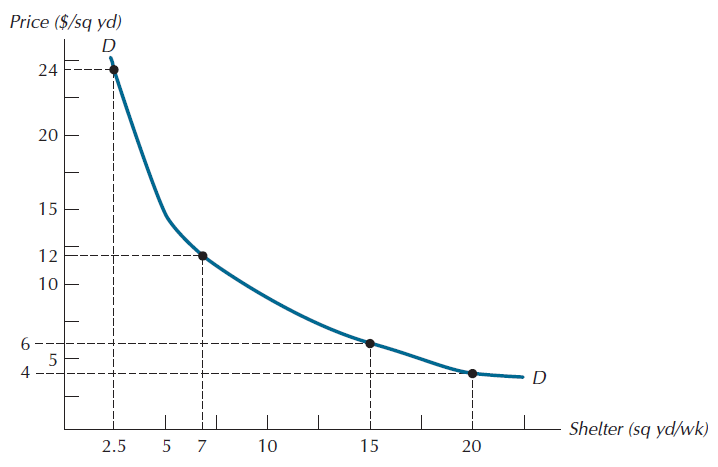 6
©2015 McGraw-Hill Education. All Rights Reserved.
The derivation of demand curve from the PCC
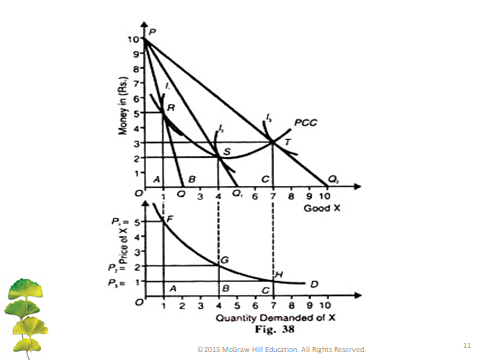 Assumptions:
The money to be spent by consumer is given and constant.
The price of good X falls. 
Prices of other related goods do not change. 
Consumer’s tastes and preferences remain constant.
7
©2015 McGraw-Hill Education. All Rights Reserved.
Deriving the Demand Curve
Algebraically, we can derive an individual’s demand using the following equations:

Pxx + Pyy = I    (budget constraint) (1)
MUx/Px = MUy/Py (tangency point) (2)

1) Solve (2) for y
2) Substitute y from (2) into (1)
3) Solve for x
8
General Example:

Suppose that U(x,y) = xy.  MUx = y and MUy = x. The prices of x and y are Px and Py, respectively and income = I.
x/Py = y/Px
	    y = xPx/Py

2) Pxx + Py(Px/Py)x = I 
 	Pxx + Pxx = I 

3) x= I/2Px
9
Specific Demand Example
Let U=xy, therefore MUx=y and MUy=x
Let income=12, Py=1.
Graph demand as Px increases from $1 to $2 to $3.

Step 1: 	Pxx+Pyy=I
		Pxx+y=12

Step 2: 	MUx/MUy=Px/Py
		y/x=Px
		y=Pxx
10
Demand Example
Step 1: 	Pxx+y=12
		
Step 2: 	y=Pxx

Step 3: 	Pxx+Pxx=12
		x=6/Px

X(1)=6
X(2)=3
X(3)=2
11
PX
Demand Example
Maximizing at each point, we arrive at the following demand curve:
•
PX = 3
•
PX = 2
U increasing
•
PX = 1
X
2      3                6
12
The Effects of Changes in Income
Income-consumption curve (ICC): for a good X is the set of optimal bundles traced on an indifference map as income varies (holding the prices of X and Y constant). 
Definition: The income-consumption curve of good X is the set of optimal baskets for every possible income level. Assumes all other variables remain constant.
13
©2015 McGraw-Hill Education. All Rights Reserved.
Y (units)
Income-Consumption Curve
I=40
U1
0
10
X (units)
14
Y (units)
Income-Consumption Curve
I=68
I=40
U1
U2
0
10	 18
X (units)
15
Y (units)
Income-Consumption Curve
I=92
I=68
U3
I=40
U1
U2
0
10	 18	24
X (units)
16
Y (units)
Income-Consumption Curve
I=92
Income consumption curve
I=68
U3
I=40
U1
U2
0
10	 18	24
X (units)
17
An Income-Consumption Curve
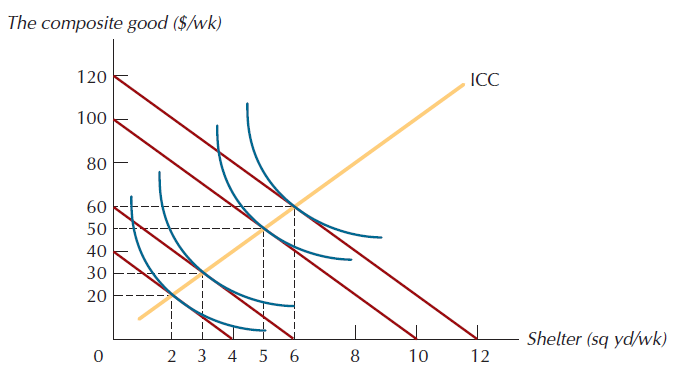 18
©2015 McGraw-Hill Education. All Rights Reserved.
Individual Demand when Income Changes
Note: 
The points on the income-consumption curve can be graphed as points on a shifting demand curve.
19
Y (units)
Income-Consumption Curve
Income consumption curve
I=40
U1
0
X (units)
10
PX
$2
I=40
X (units)
10
20
Y (units)
Income-Consumption Curve
I=68
Income consumption curve
U2
I=40
U1
0
X (units)
10      18
PX
$2
I=68
I=40
X (units)
10     18
21
Y (units)
Income-Consumption Curve
I=92
I=68
U3
Income consumption curve
U2
I=40
U1
0
X (units)
10      18     24
PX
$2
I=92
I=68
I=40
X (units)
10     18     24
22
The Engel Curve
The income-consumption curve for good X can also be written as the quantity consumed of good X for any income level.

This is the individual’s Engel curve for good X.
23
I (€)
The Engel Curve
40
X (units)
0
10
24
I (€)
The Engel Curve
68
40
X (units)
0
10        18
25
I (€)
The Engel Curve
92
68
40
X (units)
0
10        18     24
26
I (€)
The Engel Curve
Engel Curve
92
68
40
X (units)
0
10        18     24
27
An Individual Consumer’s Engel Curve
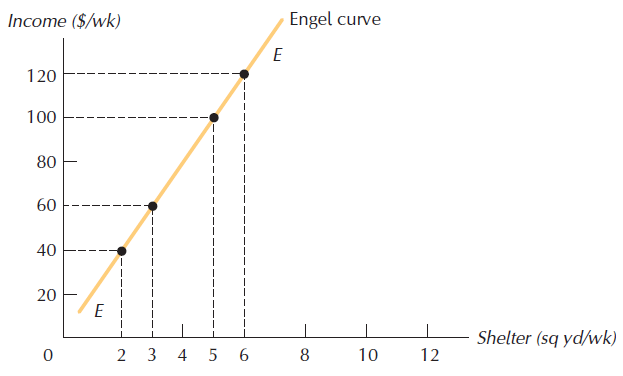 28
©2015 McGraw-Hill Education. All Rights Reserved.
The Engel Curve
Note: 
When the slope of the income-consumption curve is positive, then the slope of the Engel curve is also positive.
29
The Effects of Changes in Income
Normal good: one whose quantity demanded rises as income rises. If the income consumption curve shows that the consumer purchases more of good X as her income rises, good X is a normal good.  Equivalently, if the slope of the Engel curve is    positive, the good is a normal good.

Inferior good: one whose quantity demanded falls as income rises. If the income consumption curve shows that the consumer purchases less of good X as her income rises, good X is a inferior good.  Equivalently, if the slope of the Engel curve is    negative, the good is a inferior good.
Note: A good can be normal over some ranges of income, and inferior over others.
30
©2015 McGraw-Hill Education. All Rights Reserved.
The Engel Curve for Normal and Inferior Goods
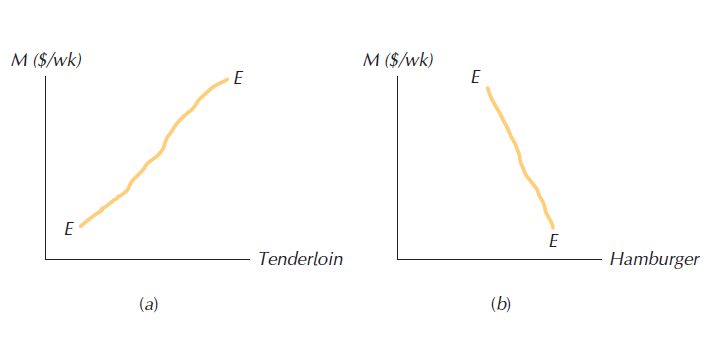 31
©2015 McGraw-Hill Education. All Rights Reserved.
Y (units)
Example:  Backward Bending Engel Curve
I=200
U1
•
0
X (units)
13
I (€)
•
200
X (units)
13
32
Y (units)
Example:  Backward Bending Engel Curve
I=300
I=200
U2
U1
•
•
0
X (units)
13       18
I (€)
•
300
•
200
X (units)
13       18
33
Y (units)
Example:  Backward Bending Engel Curve
I=400
U3
I=300
•
I=200
U2
U1
•
•
0
X (units)
13   16 18
I (€)
•
400
•
300
•
200
X (units)
13   16 18
34
Y (units)
Example:  Backward Bending Engel Curve
I=400
U3
I=300
•
Income consumption curve
I=200
U2
U1
•
•
0
X (units)
13   16 18
I (€)
•
400
•
Engel Curve
300
•
200
X (units)
13   16 18
35
Income and Substitution Effects of a Price Change
Substitution effect: that component of the total effect of a price change that results from the associated change in the relative attractiveness of other goods.

Income effect: that component of the total effect of a price change that results from the associated change in real purchasing power.

Total effect: the sum of the substitution and income effects.
36
©2015 McGraw-Hill Education. All Rights Reserved.
Income Effect
Definition:	When the price of good X falls, purchasing power rises.  This is called the income effect of a change in price.

It assumes all else remain constant

The income effect may be:
Positive (normal good)
Negative (inferior good).
37
Substitution Effect
Definition:	When the price of good X falls, good X becomes cheaper relative to good Y.  This change in relative prices alone causes the consumer to adjust his consumption basket. This effect is called the substitution effect.  

It assumes all else remain constant

The substitution effect is always negative
38
Income & Substitution Effects
Usually, a move along a demand curve will be composed of both effects.  
Let’s analyze both effects for the cases of:
Normal good
Inferior good
39
Y
Example:  Normal Good: Income and Substitution Effects
(Explain  The Total Effect of a Price Decrease)
BL1 has slope
-PX1/PY
A
•
U1
0
XA
X
40
Y
Example:  Normal Good: Income and Substitution Effects
BL2 has slope
 -PX2/PY
A
•
C
•
U2
U1
0
XA                          XC
X
41
Y
Example:  Normal Good: Income and Substitution Effects
A
•
C
•
BLd has slope
-PX2/PY
•
B
U2
U1
0
XA              XB        XC
X
42
Y
Example:  Normal Good: Income and Substitution Effects
Substitution Effect:	   XB-XA
A
•
C
•
•
B
U2
U1
0
XA              XB        XC
X
43
Y
Example:  Normal Good: Income and Substitution Effects
Substitution Effect:	   XB-XA
Income Effect:	   XC-XB
A
•
C
•
•
B
U2
U1
0
XA              XB        XC
X
44
Y
Example:  Normal Good: Income and Substitution Effects
Substitution Effect:	   XB-XA
Income Effect:	   XC-XB 
Overall Effect:	   XC-XA
A
•
C
•
•
B
U2
U1
0
XA              XB        XC
X
45
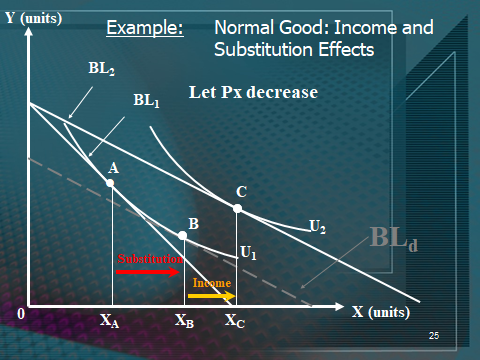 46
©2015 McGraw-Hill Education. All Rights Reserved.
Y
Example:  Inferior Good: Income and Substitution Effects
BL1 has slope
-PX1/PY
A
•
U1
0
XA
X
47
Y
Example:  Inferior Good: Income and Substitution Effects
•
C
BL2 has slope
 -PX2/PY
A
•
U2
U1
0
XA     XC
X
48
Y
Example:  Inferior Good: Income and Substitution Effects
•
C
A
•
BLd has slope
-PX2/PY
•
B
U2
U1
0
XA     XC     XB
X
49
Y
Example:  Inferior Good: Income and Substitution Effects
Substitution Effect:	   XB-XA
•
C
A
•
•
B
U2
U1
0
XA     XC     XB
X
50
Y
Example:  Inferior Good: Income and Substitution Effects
Substitution Effect:	   XB-XA
Income Effect:	   XC-XB
•
C
A
•
•
B
U2
U1
0
XA     XC     XB
X
51
Y
Example:  Inferior Good: Income and Substitution Effects
Substitution Effect:	   XB-XA
Income Effect:	   XC-XB 
Overall Effect:	   XC-XA
•
C
A
•
•
B
U2
U1
0
XA     XC     XB
X
52
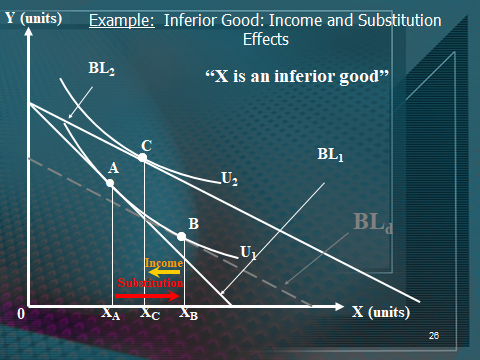 53
©2015 McGraw-Hill Education. All Rights Reserved.
The Total Effectof a Price Increase
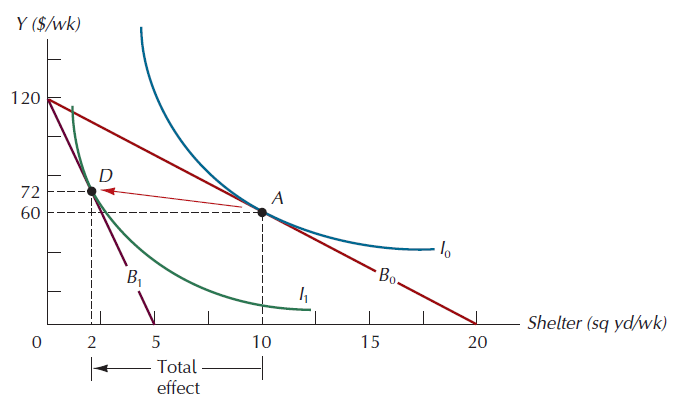 54
©2015 McGraw-Hill Education. All Rights Reserved.
The Substitution and Income Effects of a Price Change
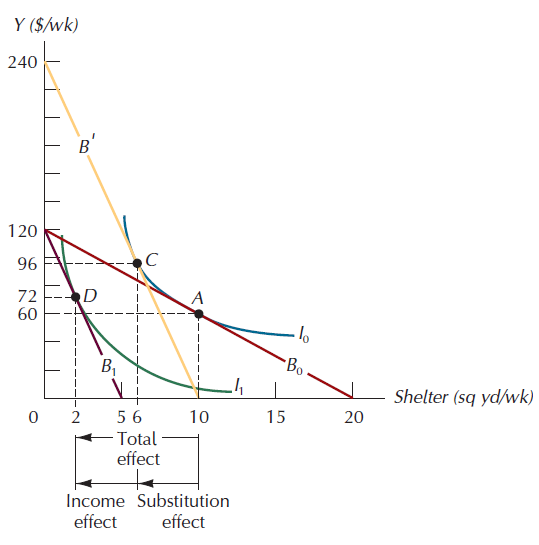 55
©2015 McGraw-Hill Education. All Rights Reserved.
Income and Substitution Effects for an Inferior Good
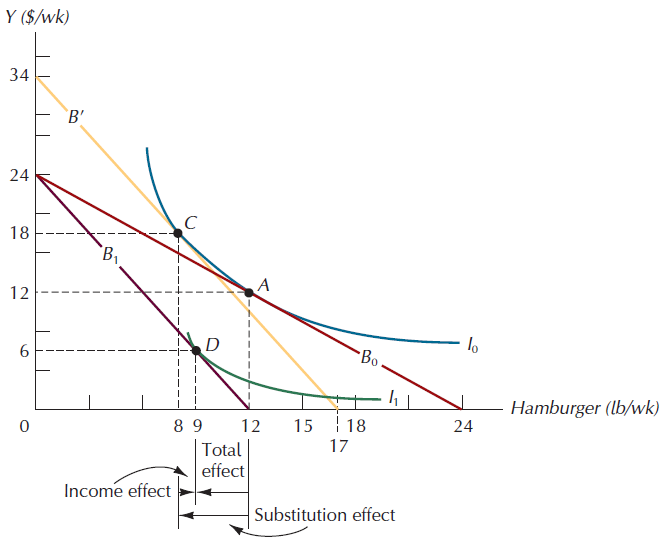 56
©2015 McGraw-Hill Education. All Rights Reserved.
Giffen Goods
Giffen good: one for which the quantity demanded rises as its price rises.
The Giffen good must be an inferior good
Theoretically, it is possible that, for an inferior good, the income effect dominates the substitution effect
A Giffen good is a good that is so inferior, that the net effect of a decrease in the price of that good, all else constant, is a decrease in consumption of that good.
57
©2015 McGraw-Hill Education. All Rights Reserved.
Y
Example:  Giffen Good: Income and Substitution Effects
BL1 has slope
-PX1/PY
A
•
U1
0
XA
X
58
Y
Example:  Giffen Good: Income and Substitution Effects
•
C
U2
BL2 has slope
 -PX2/PY
A
•
U1
0
XC  XA
X
59
Y
Example:  Giffen Good: Income and Substitution Effects
•
C
U2
A
•
BLd has slope
-PX2/PY
•
B
U1
0
XC  XA             XB
X
60
Y
Example:  Giffen Good: Income and Substitution Effects
Substitution Effect:	   XB-XA
Income Effect:	   XC-XB 
Overall Effect:	   XC-XA
•
C
U2
A
•
•
B
U1
0
XC  XA             XB
X
61
Giffen Good
Notes:
For Giffen goods, demand does not slope down.
For the income effect to be large enough to offset the substitution effect, the good would have to represent a very large proportion of the budget.
62
The Demand Curvefor a Giffen Good
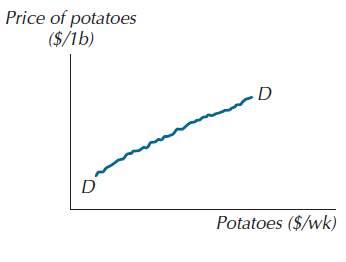 63
©2015 McGraw-Hill Education. All Rights Reserved.
Example: Finding Income and Substitution Effects

Suppose a Quasilinear Utility:
	U(X,Y) = 2X0.5 + Y 
		=>        MUX = 1/X0.5	    MUY = 1
		PY = € 1
		I = € 10
64
Suppose PX = € 0.50
Tangency condition:
		MUX  =  PX    _1_ = 0.5     XA = 4
		MUY      PY         X0.5
Budget constraint: 
		PX . X + PY . Y  =  I     YA = 8
Utility level:
			U* = 2 (4)0.5 + 8 = 12
65
Suppose PX = € 0.20
Tangency condition:
		MUX  =  PX    _1_ = 0.2     XC = 25
		MUY      PY         X0.5
Budget constraint: 
		PX . X + PY . Y  =  I     YC = 5
Utility level:
			U* = 2 (25)0.5 + 5 = 15
66
3. 	What are the substitution and income effects that result from the decline in PX?
Find the basket B that gives a utility level of U = 12 at prices PX = € 0.20 and PY = € 1
67
Y
Substitution Effect:	   XB-XA
Income Effect:	   XC-XB 
Overall Effect:	   XC-XA
A
•
C
•
•
B
U2=15
U1=12
0
XA=4           XB        XC=25
X
68
Tangency condition:
		MUX  =  PX    _1_ = 0.2     XB = 25
		MUY      PY         X0.5
Utility constraint: 
		U* = 2 (25)0.5 + Y = 12   YB = 2

Then:
Substitution Effect: 	XB - XA = 25 - 4 = 21
Income Effect:		XC - XB = 25 - 25 = 0
69
Market Demand Curves
Market demand curve: the horizontal summation of the individual demand curves. In other words, the market demand is obtained by adding the quantities demanded by the individuals at each price and plotting this total quantity for all possible prices.

.
70
©2015 McGraw-Hill Education. All Rights Reserved.
Generating Market Demand from Individual Demands
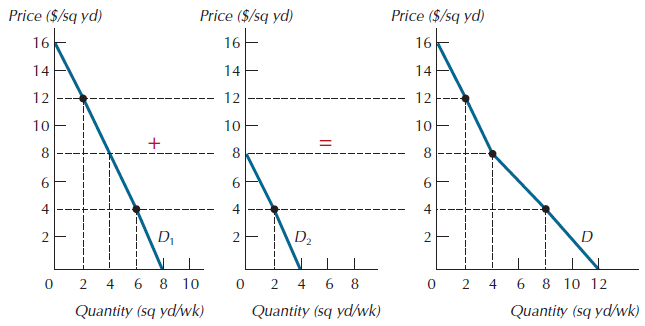 71
©2015 McGraw-Hill Education. All Rights Reserved.
The Market Demand Curve for Beech Saplings
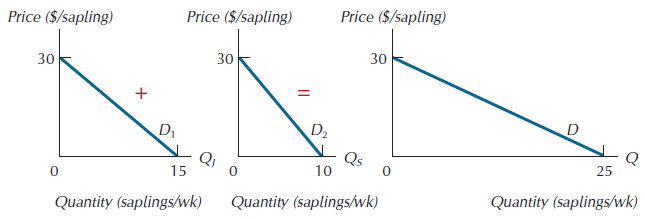 72
©2015 McGraw-Hill Education. All Rights Reserved.
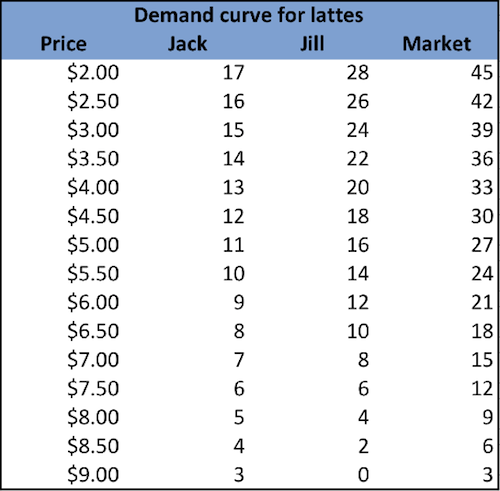 73
©2015 McGraw-Hill Education. All Rights Reserved.
From Individual to Market Demand: Determining the Market Demand Curve
Price	Individual A	Individual B	Individual C	Market
	($)	(units)	(units)	(units)	(units)
1	6	10	16	32
2	4	8	13	25
3	2	6	10	18
4	0	4	7	11
5	0	2	4	6
Chapter 4
Slide 74
The market demand
curve is obtained by
summing the consumer’s 
demand curves
Market Demand
DA
DB
DC
Summing to Obtain a Market Demand Curve
Price
5
4
3
2
1
Quantity
0
5
10
15
20
25
30
Chapter 4
Slide 75
Elasticity measures
What are they?
Responsiveness measures
Why introduce them?
Demand and supply responsiveness clearly matters for lots of market analyses.
Why not just look at slope?
Want to compare across markets: inter market 
Want to compare within markets: intra market
slope can be misleading
want a unit free measure
Why Economists Use Elasticity
An elasticity is a unit-free measure.
By comparing markets using elasticities it does not matter how we measure the price or the quantity in the two markets.
Elasticities allow economists to quantify the differences among markets without standardizing the units of measurement.
What is an Elasticity?
Measurement of the percentage change in one variable that results from a 1% change in another variable.
Can come up with many elasticities.
We will introduce four.
three from the demand function
one from the supply function
[Speaker Notes: Follows your lecture 5 discussion.]
Price Elasticity of Demand
Price elasticity of demand: how sensitive is the quantity demanded to a change in the price of the good. 

Price elasticity of demand measures the percentage change in the quantity demanded resulting from a 1% change in price.
79
©2015 McGraw-Hill Education. All Rights Reserved.
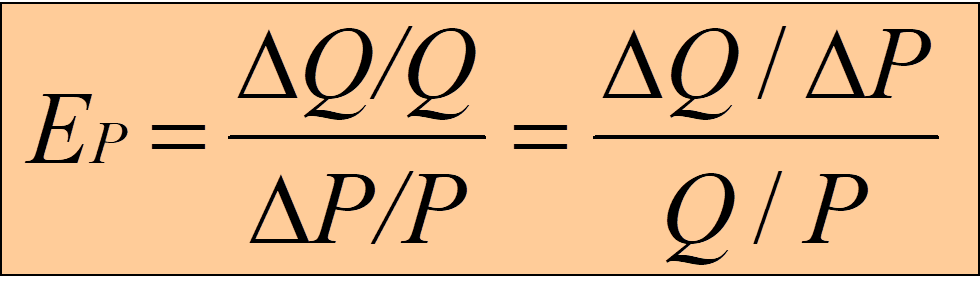 80
©2015 McGraw-Hill Education. All Rights Reserved.
Examples:
When the price of gasoline rises by 1% the quantity demanded falls by 0.2%, so gasoline demand is not very price sensitive.
Price elasticity of demand is -0.2 .
When the price of gold earring rises by 1% the quantity demanded falls by 2.6%, so earring demand is very price sensitive.
Price elasticity of demand is -2.6 .
[Speaker Notes: Some examples.]
The Elasticity of Demand
Price elasticity of demand
Elastic demand
Quantity demanded responds substantially to changes in the price
Inelastic demand
Quantity demanded responds only slightly to changes in the price
82
Three Categories of Price Elasticity
Elastic → € < -1 
Inelastic → € > -1 
Unit elastic → € = 1
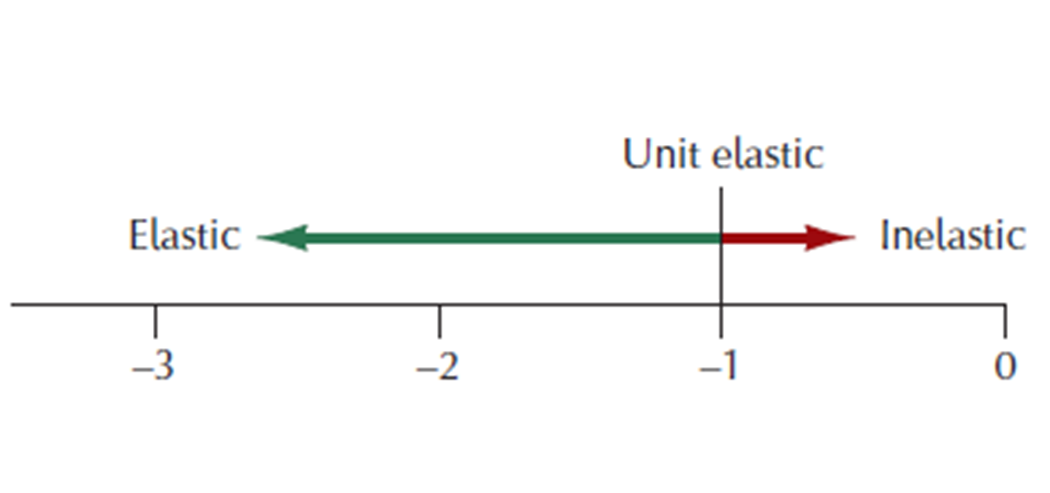 83
©2015 McGraw-Hill Education. All Rights Reserved.
0
1
2
3
4
5
6
The price elasticity of demand is always negative.Economists usually refer to the price elasticity of demand by its absolute value (ignore the negative sign).
Unit elastic
Inelastic
Elastic
Unit elastic: price elasticity equal to 1
Inelastic: price elasticity less than 1
Elastic: price elasticity greater than 1
Arc Formula for Elasticity - General
Although the exact formula for calculating an elasticity is useful for theory, in practice economists usually calculate an approximation called the arc elasticity.
You are really approximating the elasticity between two points.
Need two points to perform the calculation.
[Speaker Notes: I need to teach them this formula.  Sorry.]
Arc Formula for Price Elasticity of Demand
Get two points of the demand curve:  Points A and B.
Consider PA and XA and PB and XB from the demand relationship.
Note:  we’ll take absolute value
[Speaker Notes: I need to teach them this formula.  Sorry.]
OR

Two points: (Q1, P1) and (Q2, P2)
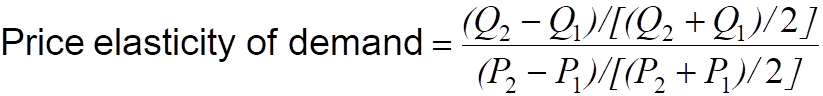 87
©2015 McGraw-Hill Education. All Rights Reserved.
Point Formula for Price Elasticity of Demand
The exact formula for calculating an elasticity at the point A on the demand curve.
Note:  we’ll take absolute value
[Speaker Notes: I need to teach them this formula.  Sorry.]
The Elasticity of Demand
Determinants of price elasticity of demand
Budget share: the larger the share → more elastic
Availability of close substitutes (Substitution possibilities): 
Goods with close substitutes
More elastic demand
Necessities vs. luxuries (Direction of income effect)
Necessities – inelastic demand
Luxuries – elastic demand
a normal good will have a higher price elasticity than an inferior good.

Definition of the market
Narrowly defined markets – more elastic demand
Time horizon
More elastic over longer time horizons
89
Some Technical Definitions For Extreme Elasticity Values
Economists use the terms “perfectly elastic” and “perfectly inelastic” to describe extreme values of price elasticities. 
Perfectly elastic means the quantity demanded is as price sensitive as possible.
Perfectly inelastic means that the quantity demanded has no price sensitivity at all.
Price
Perfectly Elastic Demand (elasticity = ¥)
Quantity
Perfectly Elastic Demand
We say that demand is perfectly elastic when a 1% change in the price would result in an infinite change in quantity demanded.
[Speaker Notes: Your discussion from your lecture 6]
Price
Perfectly Inelastic Demand (elasticity = 0)
Quantity
Perfectly Inelastic Demand
We say that demand is perfectly inelastic when a 1% change in the price would result in no change in quantity demanded.
[Speaker Notes: ditto.]
The price elasticity of demand (a, b)
Perfectly inelastic demand: 
Elasticity = 0
(b) Inelastic demand: 
Elasticity < 1
Price
Price
Demand
1. an
1. an
Demand
A  22%
increase
in price…
An
increase
in price…
2. … leads to
an 11% decrease
in quantity
demanded
$5
$5
2. …leaves
the quantity
demanded 
unchanged
4
4
90
100
0
0
100
Quantity
Quantity
The price elasticity of demand determines whether the demand curve is steep or flat.
Note that all percentage changes are calculated using the midpoint method.
93
The price elasticity of demand (c)
(c) Unit elastic demand: 
Elasticity = 1
Price
Demand
1. an
$5
A  22%
increase
in price…
4
2. … leads to
A 22% decrease
in quantity
demanded
80
100
0
Quantity
The price elasticity of demand determines whether the demand curve is steep or flat.
Note that all percentage changes are calculated using the midpoint method.
94
The price elasticity of demand (d, e)
(d) Elastic demand: 
Elasticity > 1
(e) Perfectly elastic demand: 
Elasticity equals infinity
Price
Price
1. an
1. an
1. At any price
above $4, quantity
demanded is zero
A  22%
increase
in price…
3. At any price
below $4, quantity
demanded is infinite
$5
Demand
$4
Demand
4
2. … leads to
a 67% decrease
in quantity
demanded
2. At exactly $4,
consumers will
buy any quantity
50
100
0
0
Quantity
Quantity
The price elasticity of demand determines whether the demand curve is steep or flat.
Note that all percentage changes are calculated using the midpoint method.
95
Using Demand Elasticity: Total Expenditures
Do the total expenditures on a product go up or down when the price increases?
The price increase means more spent for each unit.
But, quantity demanded declines as price rises.
So, we must measure the measure the price elasticity of demand to answer the question.
[Speaker Notes: Set-up slide]
The Elasticity of Demand
Total revenue 
Amount paid by buyers
Received by sellers of a good
Computed as: price of the good times the quantity sold (P ˣ Q)
97
Total revenue
1. an
Price
P ˣ Q=$400
(revenue)
$4
P
Demand
100
0
Quantity
Q
The total amount paid by buyers, and received as revenue by sellers, equals the area of the box under the demand curve, P × Q. Here, at a price of $4, the quantity demanded is 100, and total revenue is $400.
98
The Elasticity of Demand
Total revenue and price elasticity of demand 
Inelastic demand
Increase in price
Increase in total revenue
Elastic demand
Increase in price
Decrease in total revenue
99
How total revenue changes when price changes (a)
(a) The Case of Inelastic Demand
1. an
1. an
Price
Price
$1
$3
Revenue=$240
Demand
Demand
Revenue=$100
100
80
Quantity
Quantity
0
0
The impact of a price change on total revenue (the product of price and quantity) depends on the elasticity of demand. In panel (a), the demand curve is inelastic. In this case, an increase in the price leads to a decrease in quantity demanded that is proportionately smaller, so total revenue increases. Here an increase in the price from $1 to $3 causes the quantity demanded to fall from 100 to 80. Total revenue rises from $100 to $240
100
How total revenue changes when price changes (b)
(b) The Case of Elastic Demand
1. an
1. an
Price
Price
Revenue
=$200
Revenue=$100
$4
$5
Demand
Demand
50
20
Quantity
Quantity
0
0
The impact of a price change on total revenue (the product of price and quantity) depends on the elasticity of demand. In panel (b), the demand curve is elastic. In this case, an increase in the price leads to a decrease in quantity demanded that is proportionately larger, so total revenue decreases. Here an increase in the price from $4 to $5 causes the quantity demanded to fall from 50 to 20. Total revenue falls from $200 to $100.
.
101
The Elasticity of Demand
When demand is inelastic
Price and total revenue move in the same direction
When demand is elastic
Price and total revenue move in opposite directions
If demand is unit elastic
Total revenue remains constant when the price changes
102
Total revenue, price changes and the price elasticity of demand
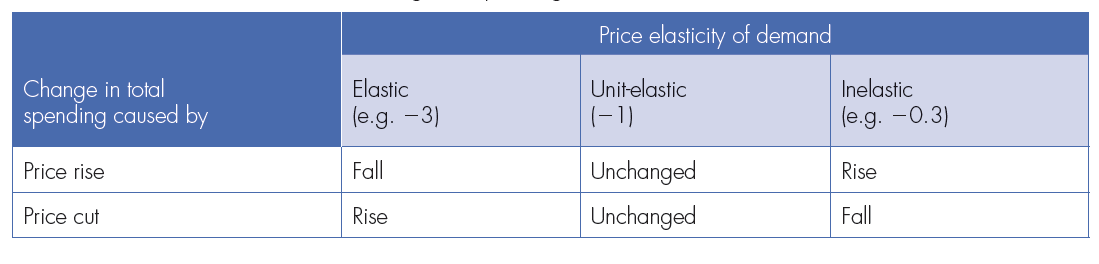 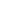 ©McGraw-Hill Education, 2014
The Elasticity of Demand
Elasticity and total revenue along a linear demand curve
Linear demand curve
Constant slope
Different elasticities
Points with low price & high quantity
Inelastic
Points with high price & low quantity
Elastic
104
Elasticity of a linear demand curve (graph)
1. an
Price
Elasticity
is larger
than 1
$7
6
5
4
Elasticity
is smaller
than 1
3
2
1
0
2
4
6
8
10
12
14
Quantity
Demand
The slope of a linear demand curve is constant, but its elasticity is not. The demand schedule in the table was used to calculate the price elasticity of demand by the midpoint method. At points with a low price and high quantity, the demand curve is inelastic. At points with a high price and low quantity, the demand curve is elastic.
105
Demand and Total Expenditure
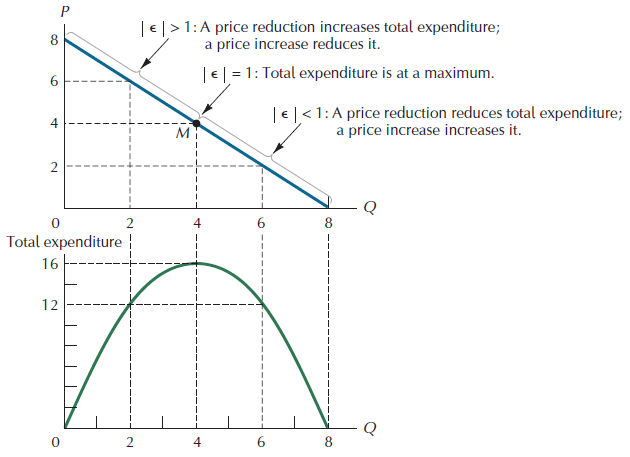 106
©2015 McGraw-Hill Education. All Rights Reserved.
The Elasticity of Demand
Income elasticity of demand
Measure of how much the quantity demanded of a good responds
To a change in consumers’ income
Percentage change in quantity demanded 
Divided by the percentage change in income
Normal goods: positive income elasticity
Necessities: smaller income elasticities
Luxuries: large income elasticities
Inferior goods: negative income elasticities
107
The income elasticity of demand
The income elasticity of demand measures
the sensitivity of quantity demanded to a 
change in income and can be defined as:

% change in quantity demanded of a good
	% change in consumer income
The income elasticity may be positive or negative.
©McGraw-Hill Education, 2014
Normal and inferior goods
A normal good has a positive income elasticity of demand
an increase in income leads to an increase in the quantity demanded, e.g. dairy produce

An inferior good has a negative income elasticity of demand
an increase in income leads to a fall in quantity demanded, e.g. coal

A luxury good has an income elasticity of demand greater than 1 , e.g. wine
©McGraw-Hill Education, 2014
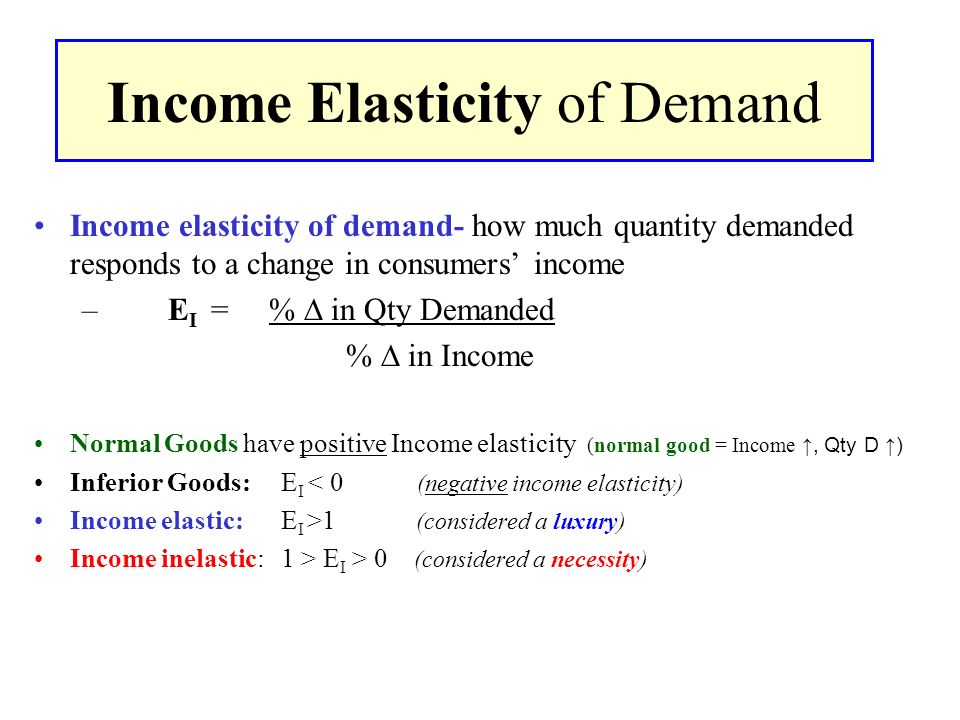 110
©2015 McGraw-Hill Education. All Rights Reserved.
Characteristics:
Ey > 1,  Qd and income are directly related. This is a normal good and it is income elastic.
0< Ey<1,  Qd and income are directly related. This is a normal good and it is income inelastic.
Ey < 0, Qd and income are inversely related. This is an inferior good.
Ey approaches 0, Qd   stays the same as income changes, indicating a necessity. 

Example:
If income  increased by 10%,  the quantity demanded of a product increases by 5 %. Then the coefficient for the income  elasticity of demand for this product is::
Ey = percentage change in Qx / percentage change in Y = (5%) / (10%) = 0.5 > 0, indicating this is a normal good and it is income inelastic.
111
©2015 McGraw-Hill Education. All Rights Reserved.
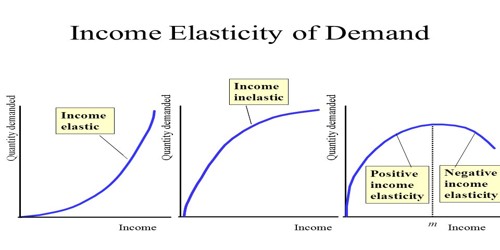 112
©2015 McGraw-Hill Education. All Rights Reserved.
The Elasticity of Demand
Cross-price elasticity of demand
Measure of how much the quantity demanded of one good responds
To a change in the price of another good
Percentage change in quantity demanded of the first good
Divided by the percentage change in price of the second good
Substitutes: Positive cross-price elasticity
Complements: Negative cross-price elasticity
113
The cross price elasticity of demand
The cross price elasticity of demand for good i 
with respect to the price of good j is:

% change in quantity demanded of good i
	% change in the price of good j
This may be positive or negative
The cross price elasticity tends to be positive 
 if two goods are substitutes: e.g. tea and coffee
The cross price elasticity tends to be negative 
 if two goods are complements e.g. tea and milk.
©McGraw-Hill Companies, 2010
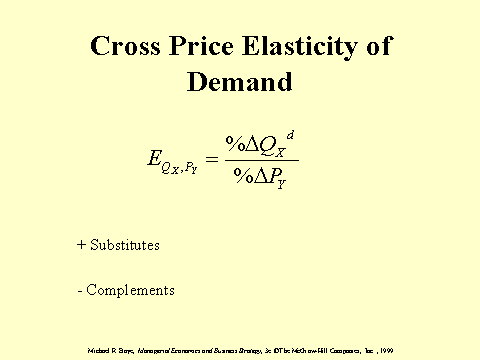 115
©2015 McGraw-Hill Education. All Rights Reserved.
Examples:
1. If the price of Product A  increased by 10%,  the quantity demanded of B increases by 15 %. Then the coefficient for the cross  elasticity of the A and B is :
Exy = percentage change in Qx / percentage change in Py = 
(15%) / (10%) = 1.5 > 0, indicating A and B are substitutes.

2. If the price of Product A  increased by 10%,  the quantity demanded of B decreases by 15 %. Then the coefficient for the cross  elasticity of the A and B is :
Exy = percentage change in Qx / percentage change in Py = 
(- 15%) / (10%) = - 1.5 < 0, indicating A and B are complements.
116
©2015 McGraw-Hill Education. All Rights Reserved.
The Elasticity of Supply
Price elasticity of supply
Measure of how much the quantity supplied of a good responds
To a change in the price of that good
Percentage change in quantity supplied
Divided by the percentage change in price
Depends on the flexibility of sellers to change the amount of the good they produce
117
The Elasticity of Supply
Price elasticity of supply
Elastic supply
Quantity supplied responds substantially to changes in the price
Inelastic supply
Quantity supplied responds only slightly to changes in the price
Determinant of price elasticity of supply
Time period
Supply is more elastic in long run
118
The Elasticity of Supply
Computing price elasticity of supply
Percentage change in quantity supplied
Divided by percentage change in price
Variety of supply curves
Supply is perfectly inelastic
Elasticity =0
Supply curve – vertical
Supply is perfectly elastic
Elasticity = infinity
Supply curve – horizontal
119
The Elasticity of Supply
Variety of supply curves
Unit elastic supply
Elasticity =1
Elastic supply
Elasticity >1
Inelastic supply
Elasticity < 1
120
The price elasticity of supply (a, b)
Perfectly inelastic supply: 
Elasticity = 0
(b) Inelastic supply: 
Elasticity < 1
Price
Price
Supply
1. an
1. an
Supply
A  22%
increase
in price…
An
increase
in price…
2. … leads to
a 10% increase
in quantity
supplied
$5
$5
2. …leaves
the quantity
supplied 
unchanged
4
4
100
110
0
0
100
Quantity
Quantity
The price elasticity of supply determines whether the supply curve is steep or flat.
Note that all percentage changes are calculated using the midpoint method.
121
The price elasticity of supply (c)
(c) Unit elastic supply: Elasticity =1
Price
Supply
1. an
A  22%
increase
in price…
$5
2. … leads to
a 22% increase
in quantity
supplied
4
100
125
0
Quantity
The price elasticity of supply determines whether the supply curve is steep or flat.
Note that all percentage changes are calculated using the midpoint method.
122
The price elasticity of supply (d, e)
(d) Elastic supply: 
Elasticity > 1
(e) Perfectly elastic supply: 
Elasticity equals infinity
Price
Price
1. At any price
above $4, quantity
supplied is infinite
1. an
1. an
A  22%
increase
in price…
3. At any price
below $4, quantity
supplied is zero
Supply
$5
$4
Supply
4
2. … leads to
a 67% increase
in quantity
supplied
2. At exactly $4,
producers will
supply any quantity
50
100
0
0
Quantity
Quantity
The price elasticity of supply determines whether the supply curve is steep or flat.
Note that all percentage changes are calculated using the midpoint method.
123
DEMAND
Ed  =     % change in Qd
          % change in P
CROSS
E xy =  %  Qd of X                                	% Price of Y
INCOME
E i = %  Qd       % Income
Es =      % change in Qs
          % change in P
Supply